Министерство образования и науки Самарской областиГосударственное автономное учреждение дополнительного профессионального образования Самарской области «Институт развития образования»
Номинация: «Адаптированные контрольно-измерительные материалы для оценки достижения обучающимися с ОВЗ образовательных результатов»
Интерактивный тест «Фартук с нагрудником»  по профильному труду (швейное дело) для  6-7 классов
Составила: Чуватова Любовь Петровна, учитель
Государственное бюджетное образовательное учреждение Самарской области «Школа-интернат для обучающихся с ограниченными возможностями здоровья с. Малый Толкай»
с. Малый Толкай 2024г.
ГБОУ школа-интернат с. Малый Толкай
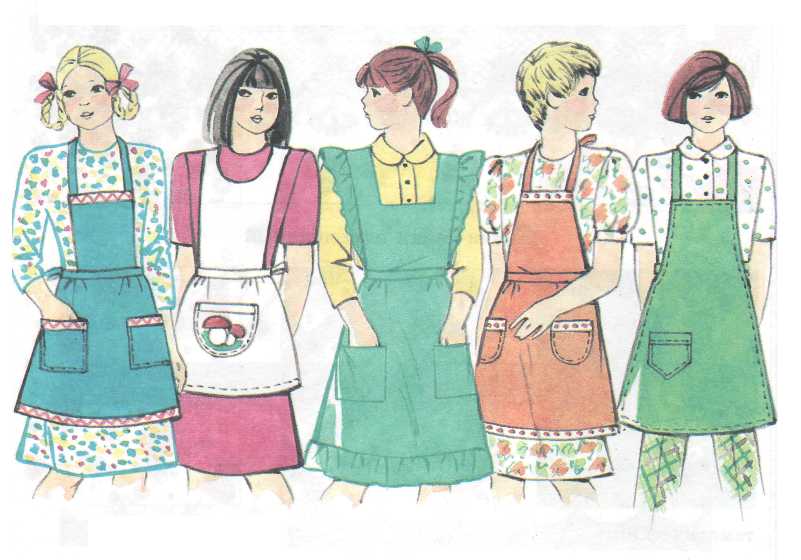 Интерактивный тест
Фартук с нагрудником
Профильный труд (швейное дело) для 6-7 классов
Чуватова Любовь Петровна, учитель.
ФАРТУК - это
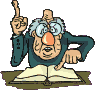 Подумай ещё!
•  специальная одежда
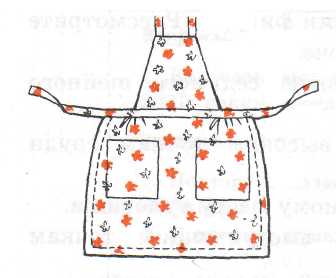 •  нательное белье
•  лёгкое платье
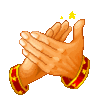 Молодец!
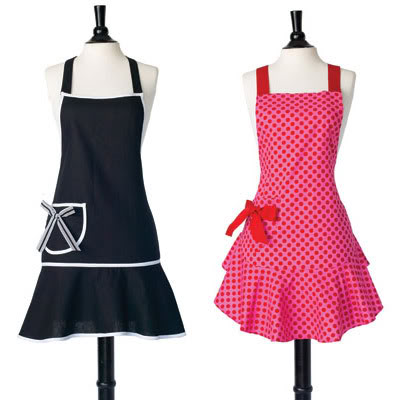 ФАРТУК предназначен  
                                     для …
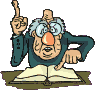 Подумай ещё!
• защиты одежды от загрязнения
• защиты одежды от солнечных лучей
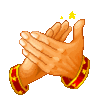 Молодец!
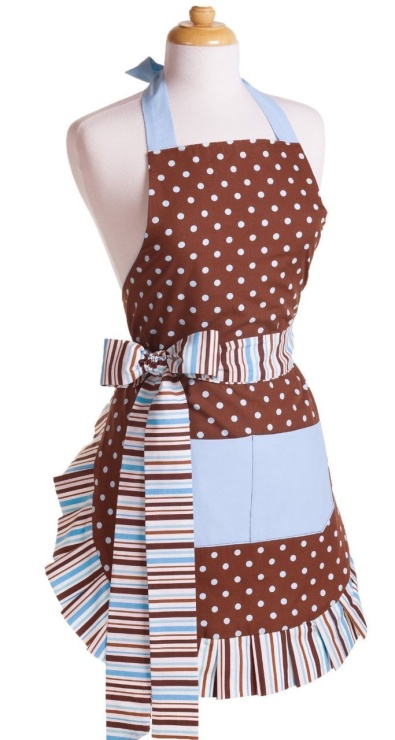 ФАРТУК можно сшить из
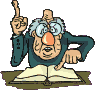 Подумай ещё!
• тканей химического 
                                  происхождения
• любых тканей
• тканей натурального происхождения
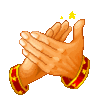 Молодец!
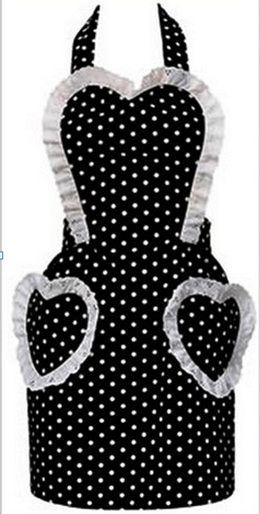 Ткани для ФАРТУКА:
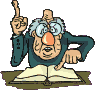 Подумай ещё!
• шифон, крепдешин
• ситец, сатин, бязь, мадаполам,
  батист
• сукно, драп, бостон, бобрик
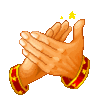 Молодец!
Свойства тканей для ФАРТУКОВ :
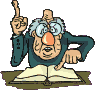 Подумай ещё!
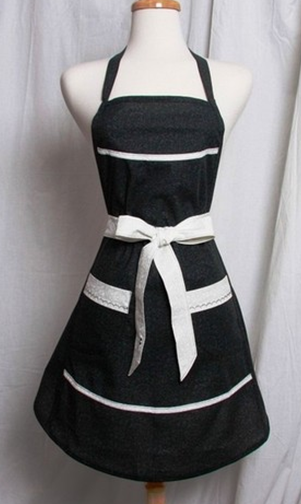 • прочные,  хорошо стираются
• непрочные, имеют блеск
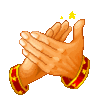 Молодец!
Детали, из которых состоит ФАРТУК
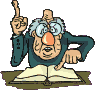 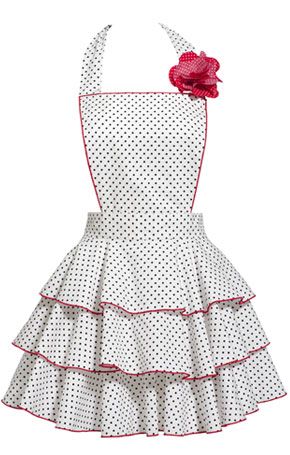 Подумай ещё!
• основная деталь, карман
• перед, спинка, пояс, карман
• нижняя часть, нагрудник, 
бретель, пояс, карман
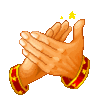 Молодец!
ПАРНЫЕ детали:
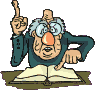 Подумай ещё!
• нагрудник, бретель, пояс, карман
• нагрудник, бретель,  карман
• нижняя часть, нагрудник, бретель, пояс, карман
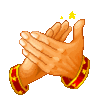 Молодец!
При пошиве ФАРТУКА используют:
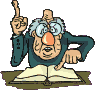 Подумай ещё!
• краевые и соединительные швы
• краевые швы
• соединительные швы
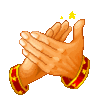 Молодец!
Какой машинный шов относится к краевым швам:
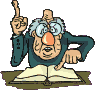 Подумай ещё!
• запошивочный шов
• двойной шов
• шов в подгибку
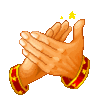 Молодец!
При пошиве ФАРТУКА используют:
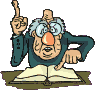 Подумай ещё!
• шов вподгибку с открытым срезом
• шов вподгибку с закрытым срезом и обтачной шов
• окантовочный шов
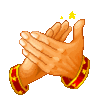 Молодец!
Бретели ФАРТУКА можно обработать:
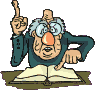 Подумай ещё!
• обтачным швом
• стачным швом
• запошивочным швом
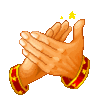 Молодец!
На какой ткани легче всего определить
 лицевую сторону?
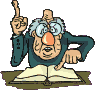 Подумай ещё!
• на гладкокрашеной
• на ткани с печатным рисунком
• на пестроткани
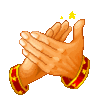 Молодец!
Смётывание - это:
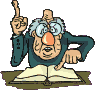 Подумай ещё!
• временное соединение мелкой детали с крупной временными стежками
• соединение двух деталей, примерно равных по величине, временными стежками
• закрепление подогнутого края детали временными стежками
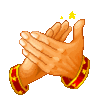 Молодец!
Стачивание - это:
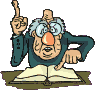 Подумай ещё!
• прокладывание строчки для закрепления подогнутого края детали
• соединение разных по величине деталей машинной строчкой
•  соединение приблизительно равных по величине деталей машинной строчкой
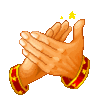 Молодец!
Какой регулятор используют для 
изменения длины стежка:
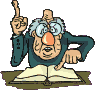 Подумай ещё!
• регулятор подъема зубчатой рейки
• регулятор натяжения верхней нити
• регулятор строчки
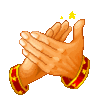 Молодец!
Как называется деталь, которая
продвигает ткань на машине:
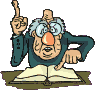 Подумай ещё!
• игла
• зубчатая   пластина
• прижимная лапка
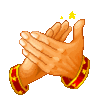 Молодец!
МОЛОДЕЦ! ТЫ ХОРШО СПРАВИЛСЯ С ЗАДАНИЕМ.Для выхода из теста нажми клавишу Esc